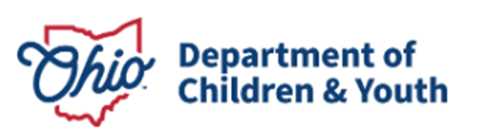 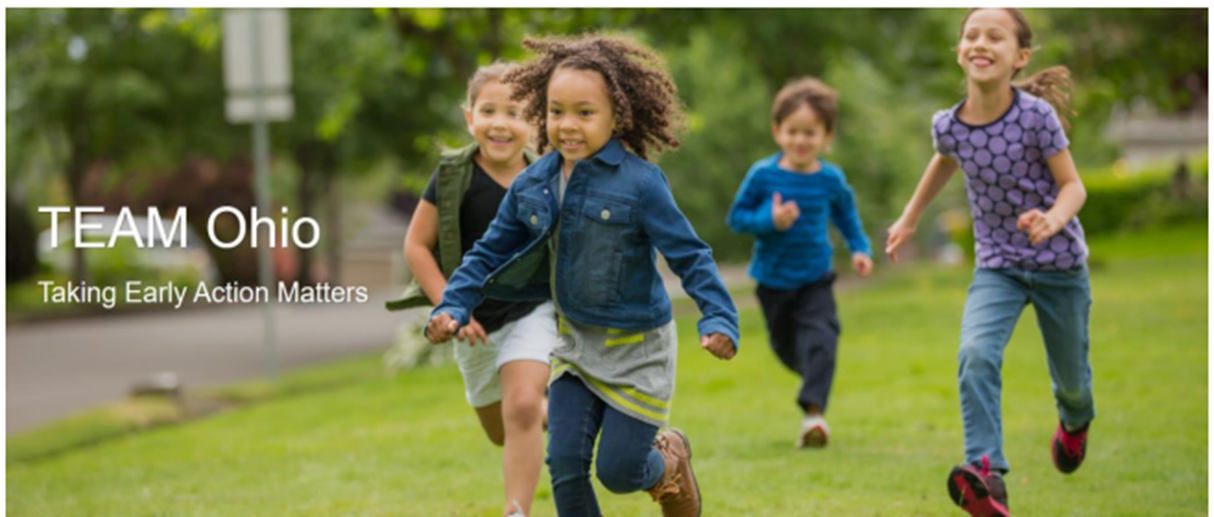 Intake Screener Training – Navigating the Neglect Screen
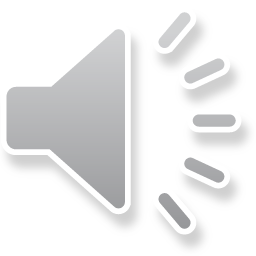